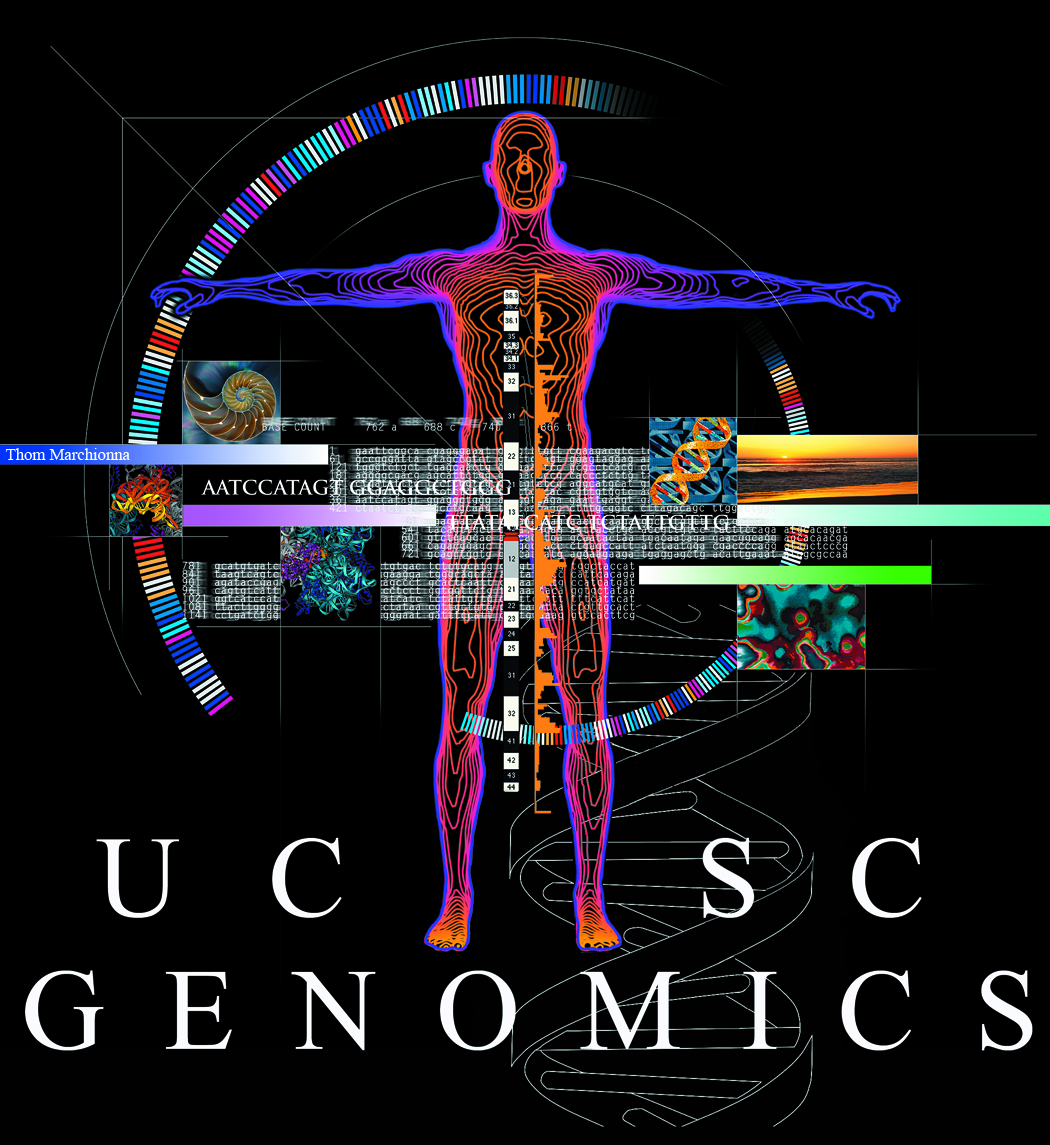 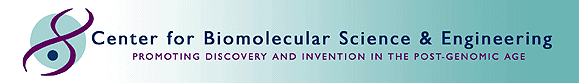 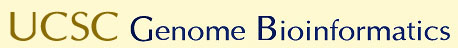 Remote Data Track Storage for Viewing on the UCSC Genome Browser
Brian J. Raney1, Galt Barber1, Angie Hinrichs1, Mary Goldman1, Greg Roe1, Brooke Rhead1, Luvina Guruvadoo1, Pauline Fujita1, Venkat S. Malladi1, Ann Zweig1, Donna Karolchik1, David Haussler1,2, W. James Kent1  
  1Center for Biomolecular Science and Engineering, University of California at Santa Cruz, California, USA  
   2Howard Hughes Medical Institute, University of California at Santa Cruz, California, USA
Your Remote Data Displayed In the Context of Other Annotations
Public remote data hub
Unlisted remote data hub
Track Data Hubs are collections of annotation tracks that can be stored anywhere on the Internet, and can be accessed by the UCSC Genome Browser as if they were stored locally.   The file types supported in Track Data Hubs are BAM, VCF/tabix, bigBed, and bigWig, all of which are random access. Only the data being viewed is uploaded to the UCSC Genome Browser, which caches the data locally; therefore, the upload need only occur once when repeatedly viewing the same area. Track Data Hubs are supported by the Genome Browser graphical interface, as well as by the UCSC Table Browser, which allows for intersections between tables, filtering on table fields, and collating data from several different tables.
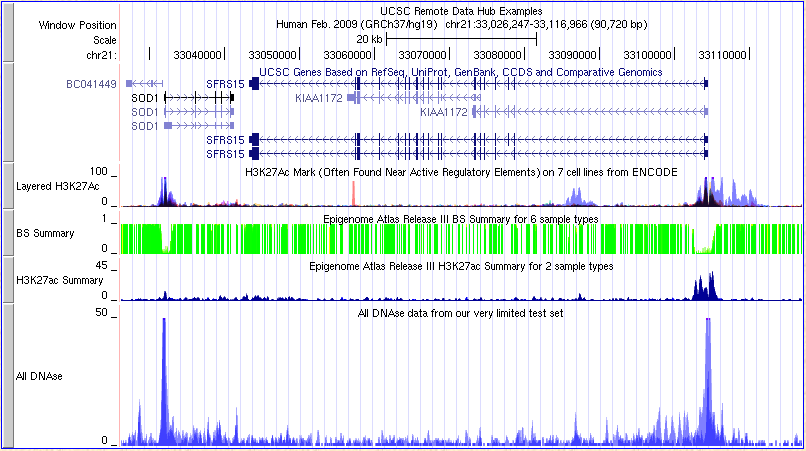 UCSC local data
bigBed
bigWig
BAM
VCF
bigBed
bigWig
BAM
VCF
Public
UCSC lists public hubs, but private hubs can be added too
Hub track controls appear with other tracks
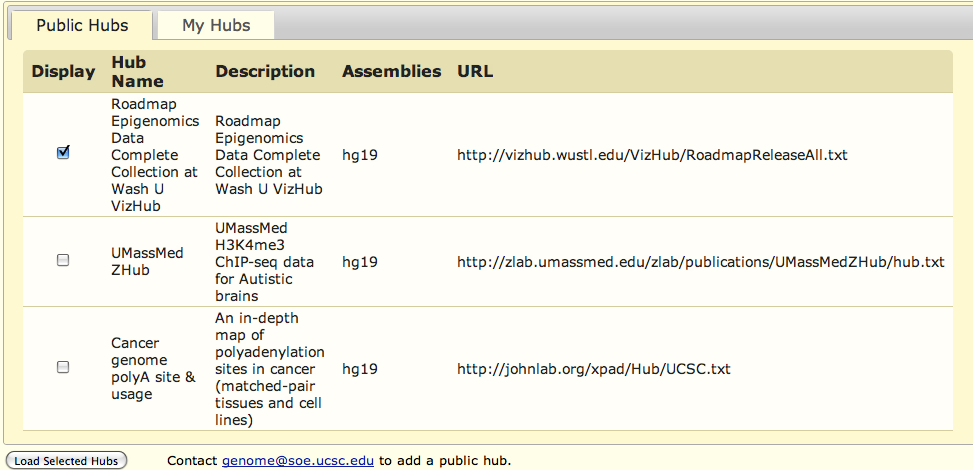 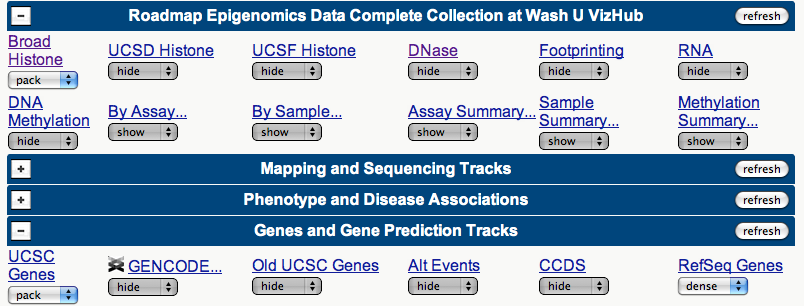 Unlisted (need URL)
Formatting your Data
Coming Soon: Assembly Data Hubs
Data files must be in one of the following formats: bigBed, bigWig, BAM or VCF indexed by tabix.  Database information is stored in text files with the following structure:

myHub/ - directory for the hub as a whole
  hub.txt – text file containing a short description of the hub
  genomes.txt – text file containing a list of genome assemblies 
  hg19/ - directory for a recent human assembly
    trackDb.txt – text file containing track display details 		          including names, colors, data types, etc.
    dnase.html – (example) HTML file describing a DNAse track to 	          users
    dnaseSignal.bw – (example) wiggle plot of DNAse Signal
    dnaseReads.bam – (example) BAM file of DNAse Reads
To address the increasing need for researchers to annotate sequence for which UCSC does not provide an annotation database, we will be introducing Assembly Data hubs. These will allow researchers to include the underlying reference sequence, as well as data tracks that annotate that sequence.   Sequence will be stored in the UCSC twoBit format, and the annotation tracks will be stored in the same manner as Track Data Hubs.
Acknowledgements
This work was funded by National Human Genome Research Institute award 5P41 HG002371-12 to UCSC Center for Genomic Science.
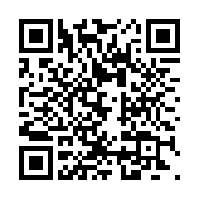 See our wiki for more information:
http://genomewiki.cse.ucsc.edu/index.php/GI2012TrackHubsPoster